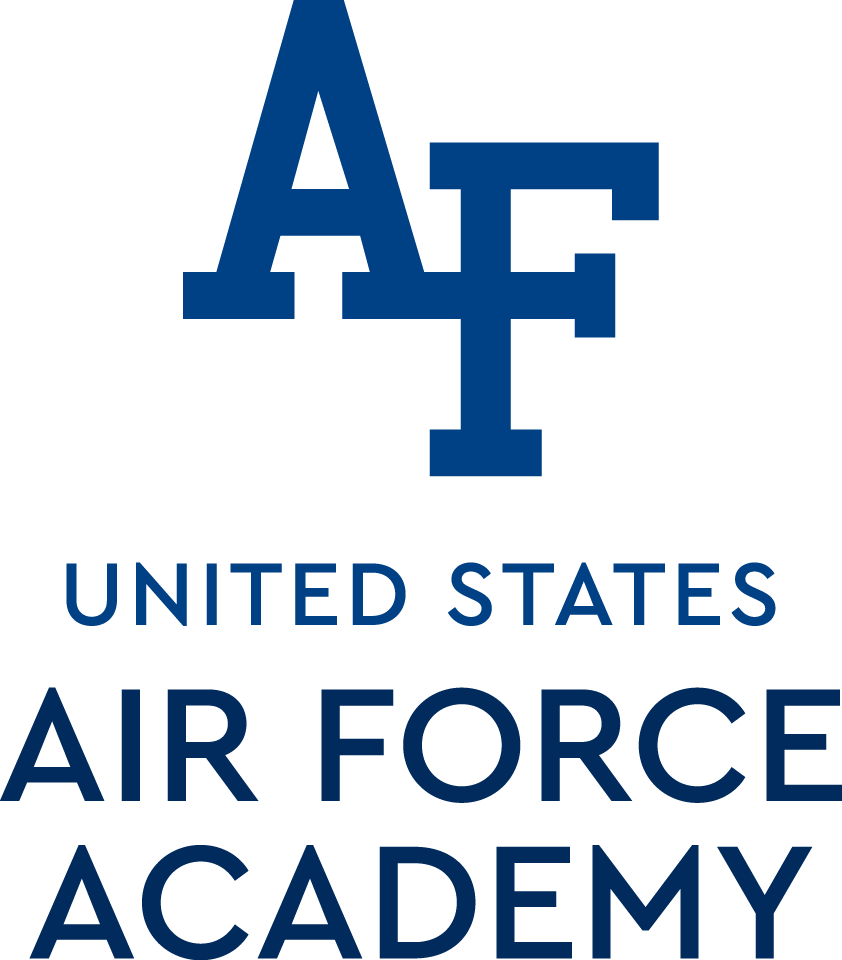 ECE382
Lesson 22+23
1
Overview
Lesson Outline
Data Structures
Structures
Pointers
Arrays
Unions
C Language:  structs
Struct:   similar to an “object” from C++ or python. They allow you to group related data together and treat it as a variable

This is fine:
struct <name>
{
    <type> <var1>;
    <type> <var2>;
    ...
};
struct <name> <variable_name>;
<variable_name>.<var1> = <value>;
<variable_name>.<var2> = <value>;

Better:
typedef struct
{
    <type> <var1>;
    <type> <var2>;
    ...
} <name>;

<name> <variable_name>;
typdef struct {
    uint8_t x, y;
} point_t;

typedef struct {
    point_t center;
    uint8_t radius;
} circle_t;

void main(void){
    // create and initialize like this:
    point_t myCenter = {20, 7};
    circle_t myCircle = {myCenter, 5};

    // dot notation to access variables:
    myCenter.x = 10;
    myCircle.radius = 25;
    myCircle.center.x = 12;
}
C Language:  Pointers
Examples:
int a = 10;                 // declaring an integer

Pointer:  A pointer is a variable that holds a memory address.
                An address “points” to a value in memory.
                In assembly:     mov 0(r5), r6               ; is r5 or r6 the pointer?

int * aPtr;                 // declaring a pointer to an integer
typedef struct{
    uint8_t x, y;
} point_t;

aPtr = &a;                  // setting the value of aPtr to the address of a
*aPtr = 20;                 // sets a to 20 by dereferencing aPtr 
point_t myPoint = {1,2};    // declaring a structure of point_t, initializing 
                                 // with constants
point_t * myPointPtr;       // declaring a pointer to a point_t
myPointPtr = &myPoint;      // setting the value of myPointPtr to address of 
                            // myPoint
myPoint.x = 5;              // sets myPoint.x to 5 
(*myPointPtr).x = 10;       // sets myPoint.x to 10 by dereferencing myPointPtr
myPointPtr->x = 20;         // sets myPoint.x 10 20 by dereferencing myPointPtr 
                            // (alternative method)
C Language:  Pointers
Pointer:  A pointer is a variable that holds a memory address.
                An address “points” to a value in memory.
                In assembly:     mov 0(r5), r6               ; is r5 or r6 the pointer?










Examples:
int16_t x = 0x1234, y = 0x5678; //assume put at 0x200
int16_t *xPtr;  // gcc typically initializes to 0 (NULL)
int16_t *yPtr;

xPtr = &x;      //what is in xPtr?
y = *xPtr;      //what is in y?
x = y;          //what is in x?
*xPtr = 0x2019; //what is x?
xPtr = 0x0206; 
*xPtr = y;      //where is this stored?
C Language:  Pointers
Examples:
uint8_t x = 0x25;      // address of x is 0x1000
uint16_t y = 0x1234;   // address of y is 0x1001 - 0x1002
uint8_t * xPtr = &x;   // address of xPtr is 0x1003 - 0x1004
uint8_t * yPtr = &y;   // address of yPtr is 0x1005 - 0x1006

Examples: // Questions are independent - reset variables
	     to original state
xPtr++;        // xPtr = ?
x = *xPtr + 1; // x = ?


// Reset variables to original state
*xPtr = 0x12; // x = ?   xPtr = ?


// Reset variables to original state
y = yPtr + *yPtr; // y = ?   yPtr = ?
C Language:  Arrays
Array:  a collection of elements of the same data type stored in consecutive memory locations.
Index counting starts at 0
Max index is NUM_ELEMENTS - 1
<data_type> array_name[NUM_ELEMENTS]; // Uninitialized 
<data_type> array_name[] = {val0, val1, ...}; // Initialized
array_name decays into a pointer to the first element in the array
<data_type> lets the compiler know how much to "jump" between elements in the array
Examples:









uint16_t a[9] = {40,55,63,17,22,68,89,97,89}; 
a is a pointer of size 16b and points the first element of the array (value 40)
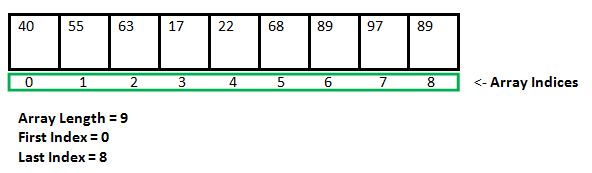 C Language:  Arrays
Examples:
uint16_t a[3]; // address of a[0] is 0x1000,                 
               // address of a[1] is 0x1002, 
               // address of a[2] is 0x1004
uint16_t * myPtr;  // myPtr is 0x1006
uint16_t x;
a[0] = 0x1234;
a[1] = 0x5678;
a[2] = 0x9ABC;
x = a[0];
myPtr = a;      // can I do this?
x = *myPtr;
x = myPtr[1];
x = *(myPtr + 2);  // tricky?
a = myPtr;     // you   can’t   do   that
Unions
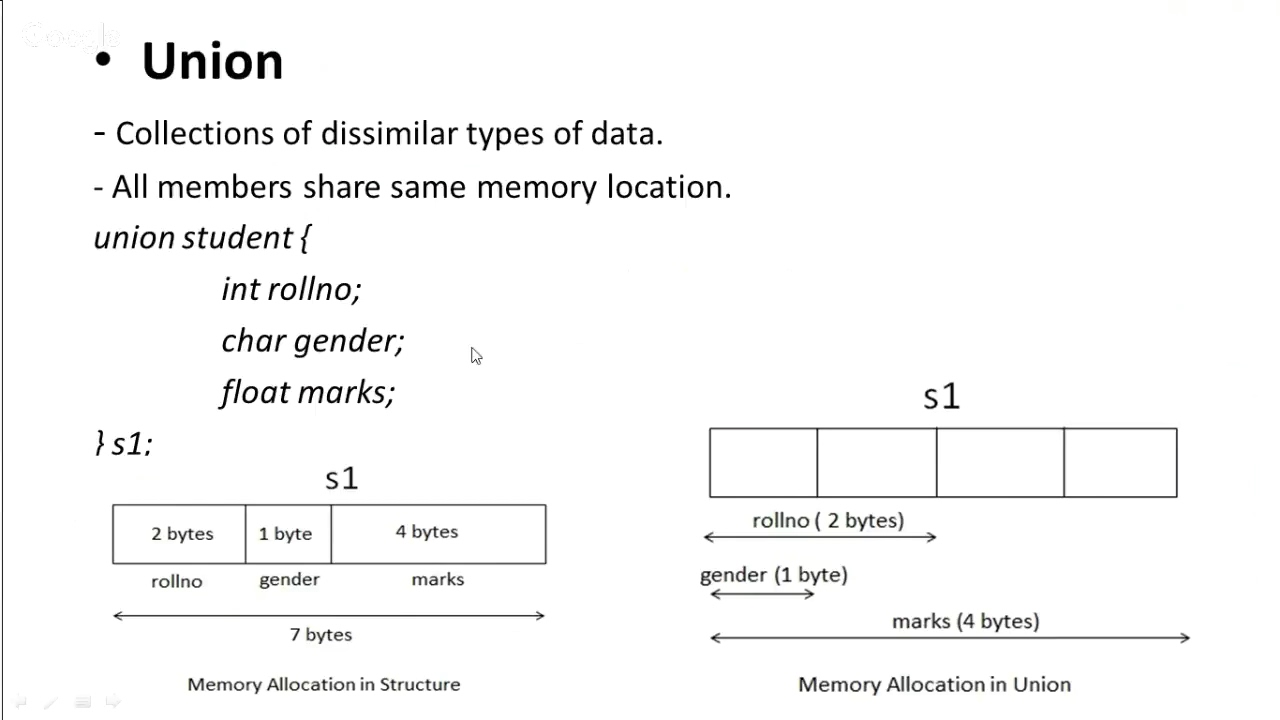 Union
typedef union {
	uint8_t byte[2];
	uint16_t word;
} ByteWord;
uint8_t h, l;
Uint16_t w;

ByteWord bob;
bob.word = 22689;
h = bob.byte[1];  // this is: 88 
l = bob.byte[0];  // this is: 161
bob.word;         // 22689
w = (h << 8) + l  // 22689

Now you can double check this in matlab, python, whatever with: (88<<8) + 161 = 22689
Unions allow you to do cool things like byte word manipulation without having to do the underlying math
Manipulating data like this is a common use of unions in HW drivers or networking code
Unions are not as common as the previous data structures
C Language:  Practice
uint8_t x = 0xFF;     // Memory location 0x0800 = 0xFF
uint8_t y[3] = {0x23,0x56,0x89};  // starts at memory location 0x0801 
uint8_t* letter_ptr = 0;        // Memory locations: 0x0804 - 0x0805 
letter_ptr = 0xABCD;

Question: What values would be assigned using the following statements? 
// Questions are independent - reset variables to original state

x = y[2];                       

letter_ptr = y;                 
x = *(letter_ptr + 1);          

letter_ptr = &x;
y[2] = *(letter_ptr + 1);
BACKUPS